Figure 1. Dendritic arbor and spine development of layer 2/3 pyramidal neurons in the SSC. (A) Representative ...
Cereb Cortex, Volume 23, Issue 2, February 2013, Pages 378–388, https://doi.org/10.1093/cercor/bhs027
The content of this slide may be subject to copyright: please see the slide notes for details.
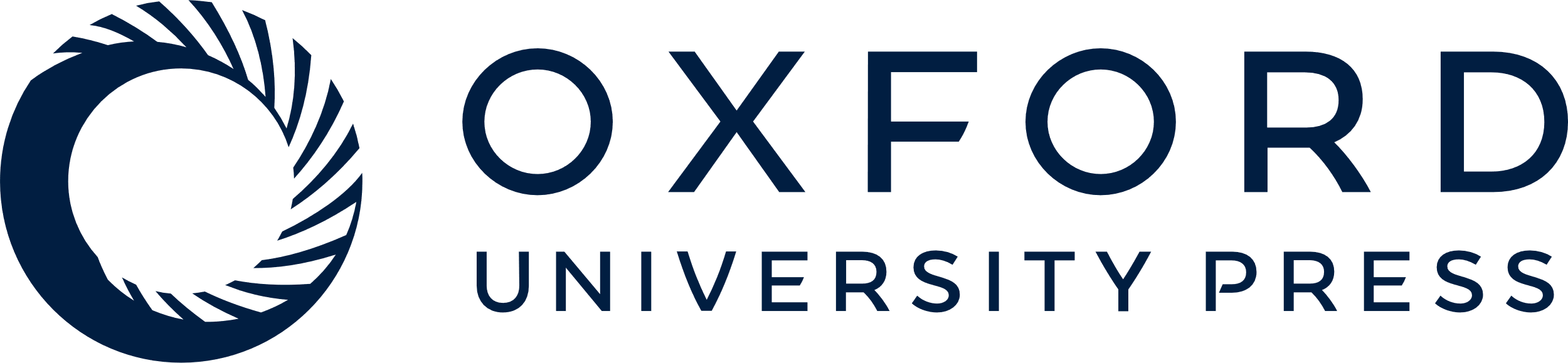 [Speaker Notes: Figure 1. Dendritic arbor and spine development of layer 2/3 pyramidal neurons in the SSC. (A) Representative Neurolucida reconstructions of LY-injected pyramidal neurons in layer 2/3 of the SSC at PNDs 5, 10, 15, and 90 showing the temporal evolution of dendritic arborization pattern and spinogenesis during the first three postnatal months. (B) Quantitative analysis describing the temporal evolution of apical and basal dendritic lengths, and (C) branching points. (D) Representative confocal images (3D volume rendering) showing the temporal evolution of dendritic spine density on apical dendritic shafts of layer 2/3 pyramidal neurons. (E) Quantitative analysis of the temporal evolution of dendritic spine density on second order apical and basal dendritic shafts. Results are expressed as mean ± standard error of mean, n = 3 animals per age group. A total of 8–12 injected cells per age group were randomly selected for arbor analysis. A total of 2580 spines for apical and 2631 spines for basal dendrites were counted to determine spine density. One-way ANOVA with Bonferroni post hoc test was used to assess statistical differences between age groups either in apical or in basal dendrites. *P < 0.05; **P < 0.01; ***P < 0.001 compared with the dendritic arborization (B–C) or spine density (E) of the previous age group. PND: postnatal day scale bar: 100 μm in A; 6 μm in D; ns, nonsignificant difference.


Unless provided in the caption above, the following copyright applies to the content of this slide: © The Author 2012. Published by Oxford University Press. All rights reserved. For permissions, please e-mail: journals.permissions@oup.com]